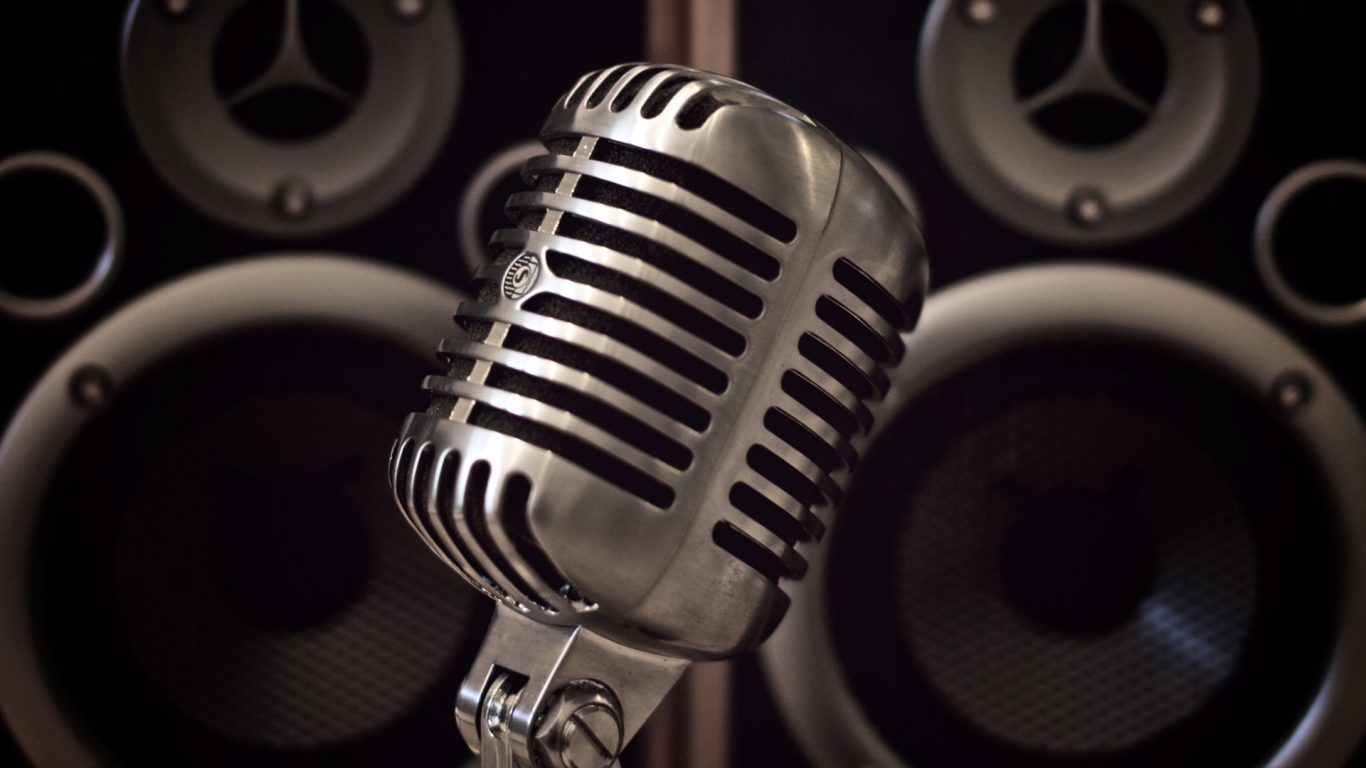 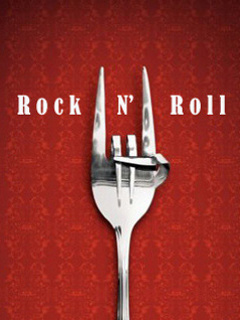 Essensplan
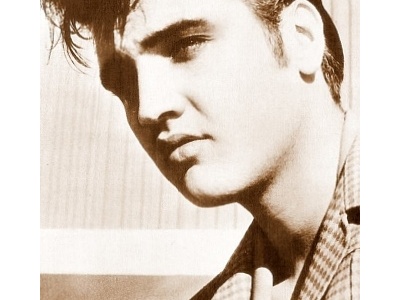 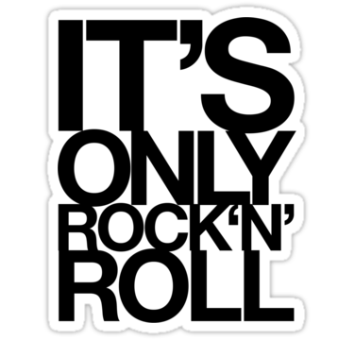 Essenswünsche
Einkaufsliste
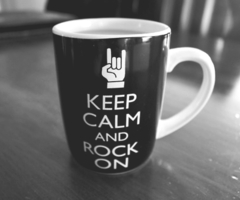